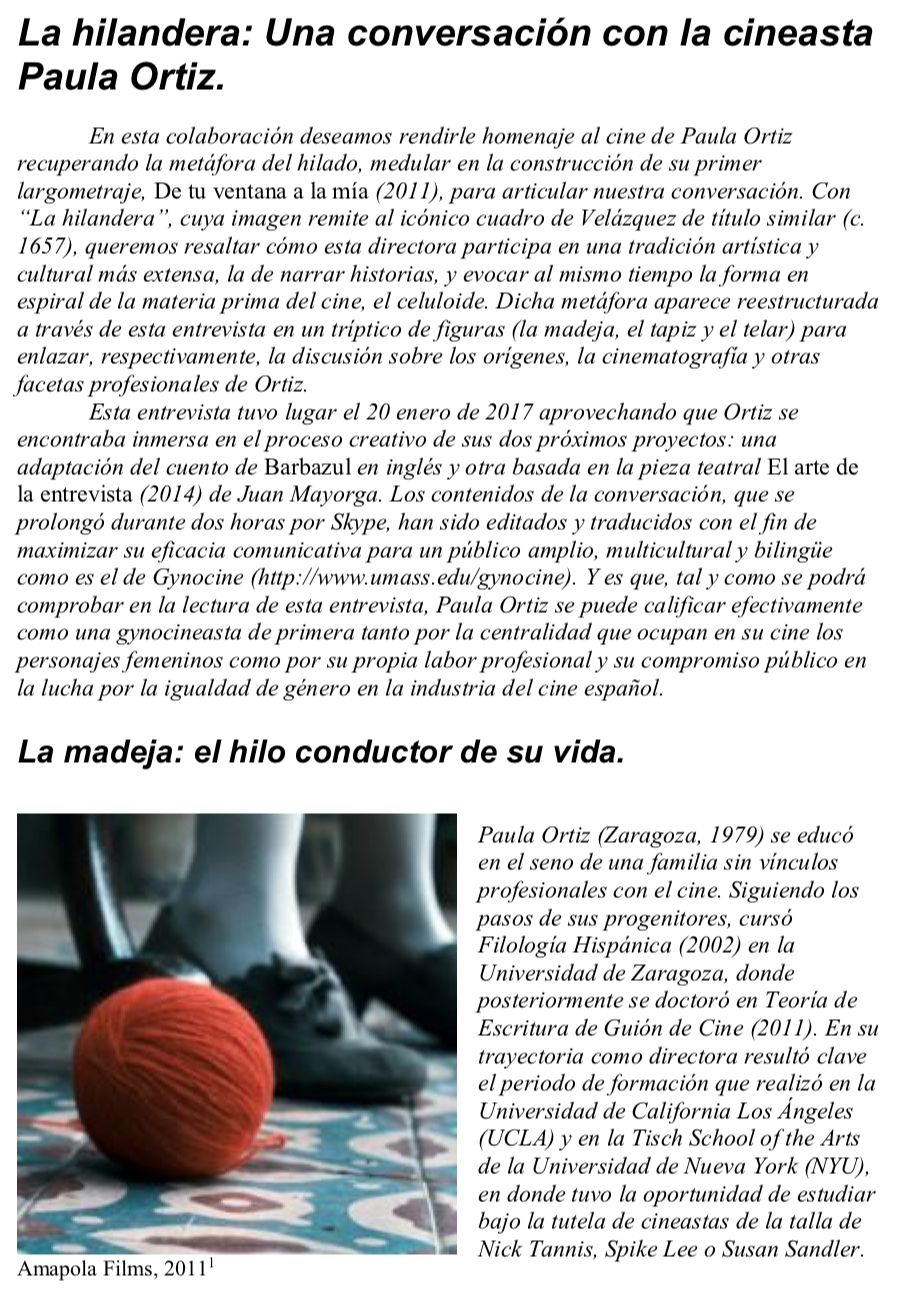 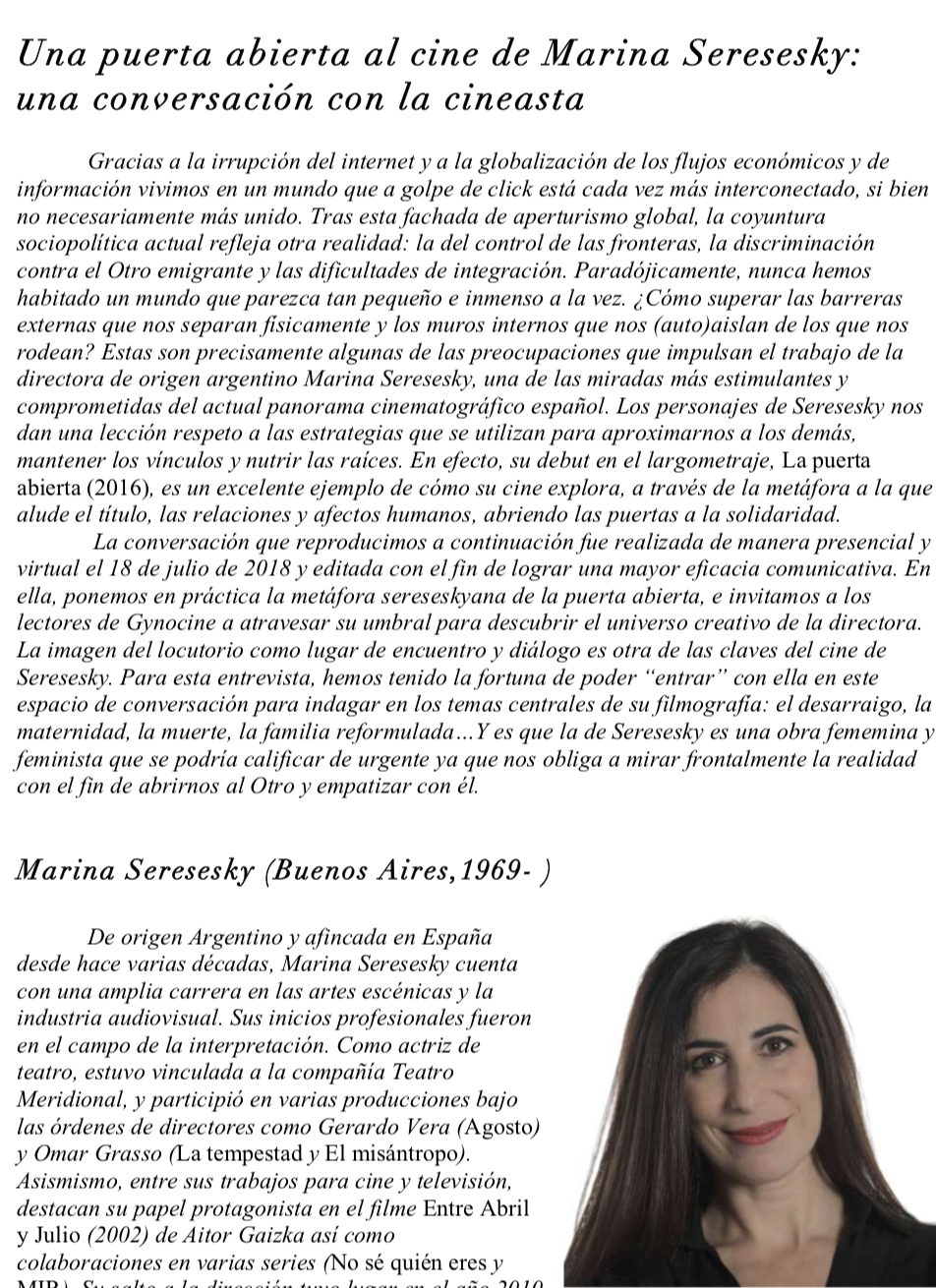 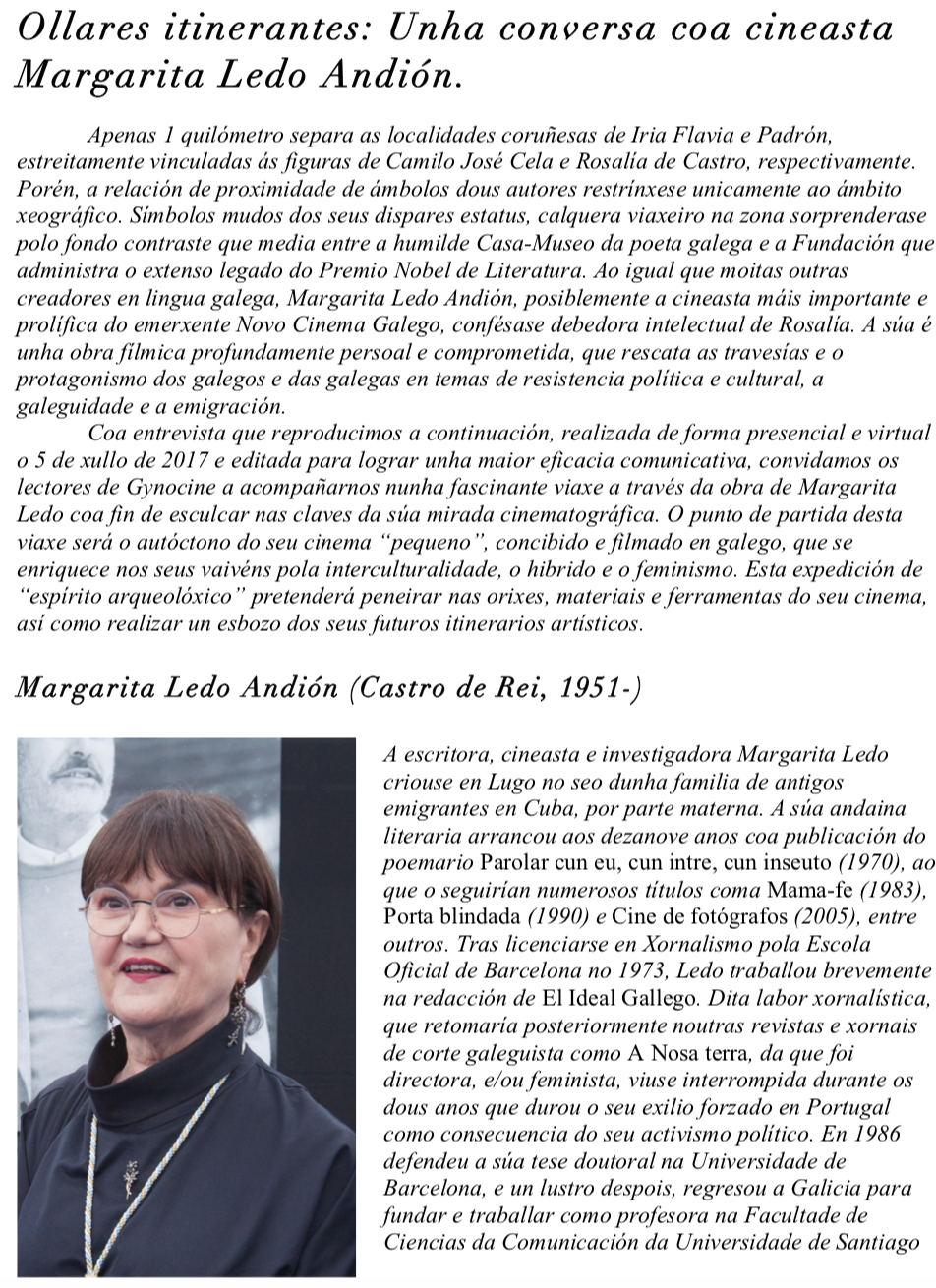 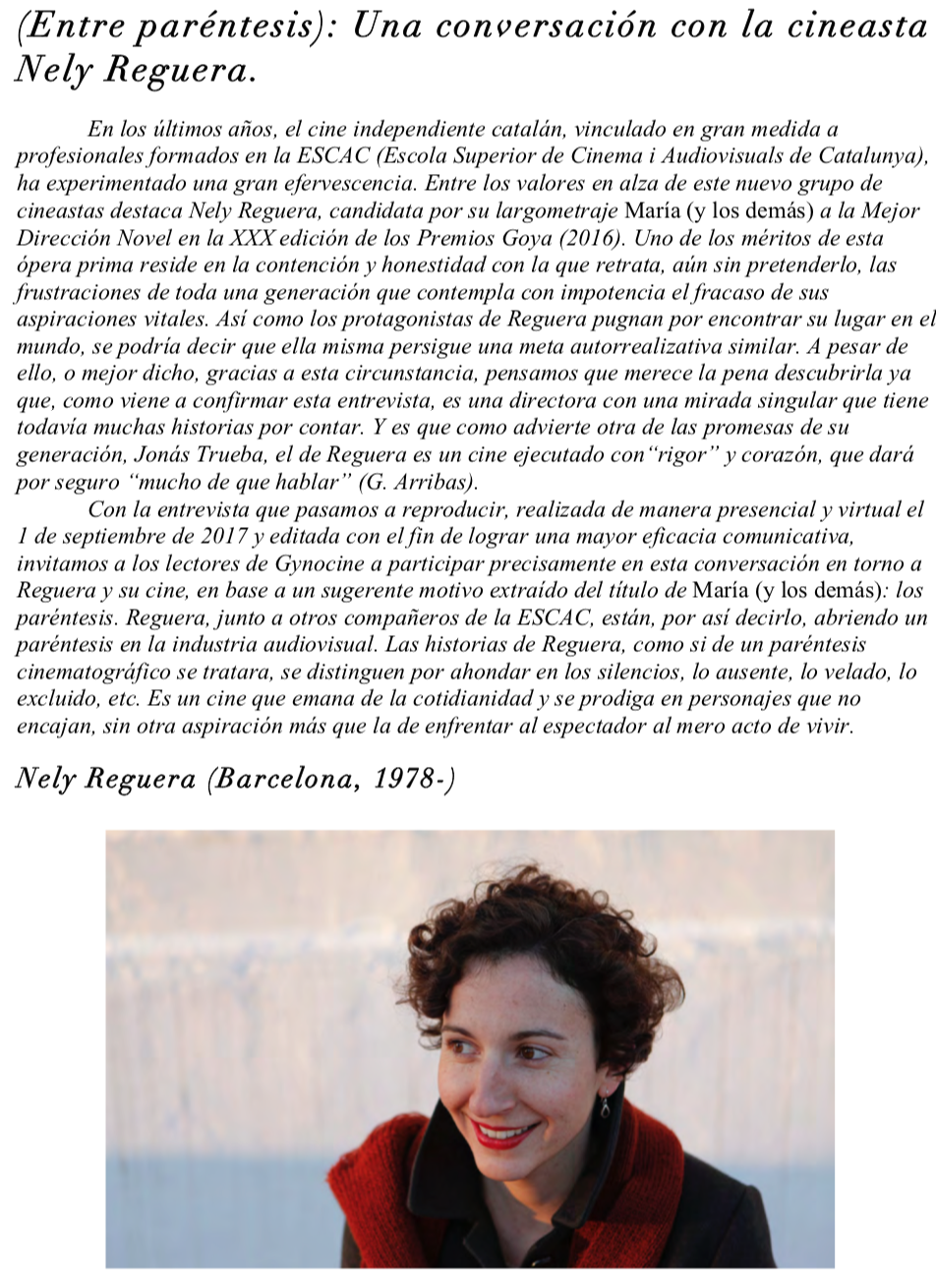 Gynocine: Entrevistas en españoltraducidas al inglés (& Gallego)
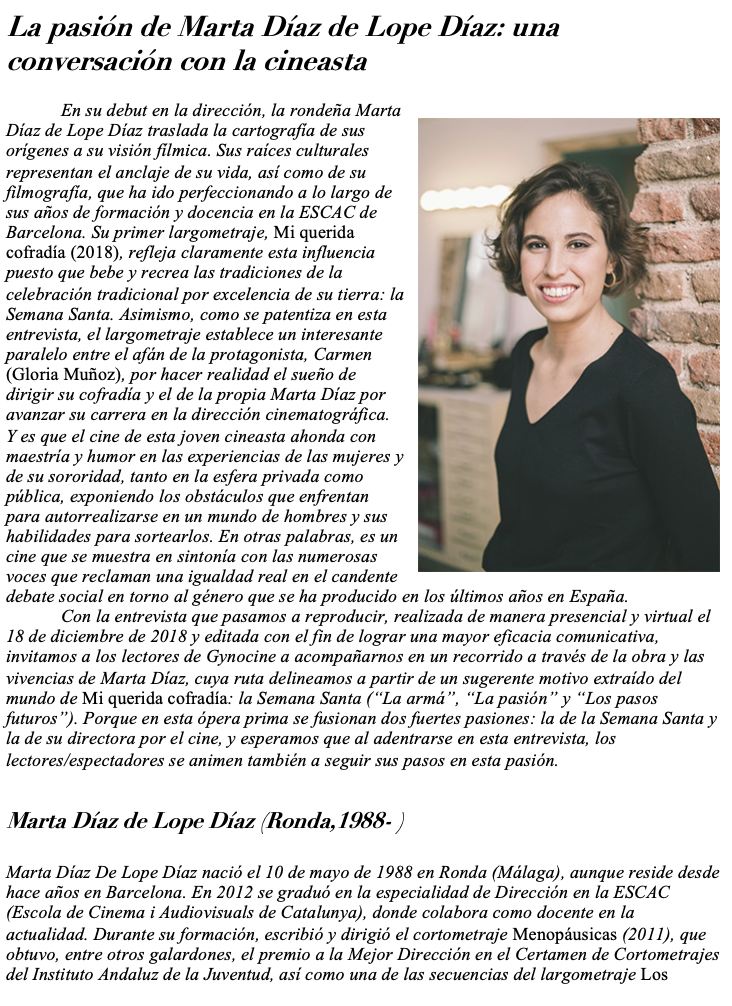 Dra. María García Puente, California State San Bernardino & 
Dra. Erin K. Hogan, University of Maryland Baltimore County
Un acercamiento a la pregunta de Carmela (Carmen Machi): ¿Por qué tan poco cine de mujeres…?
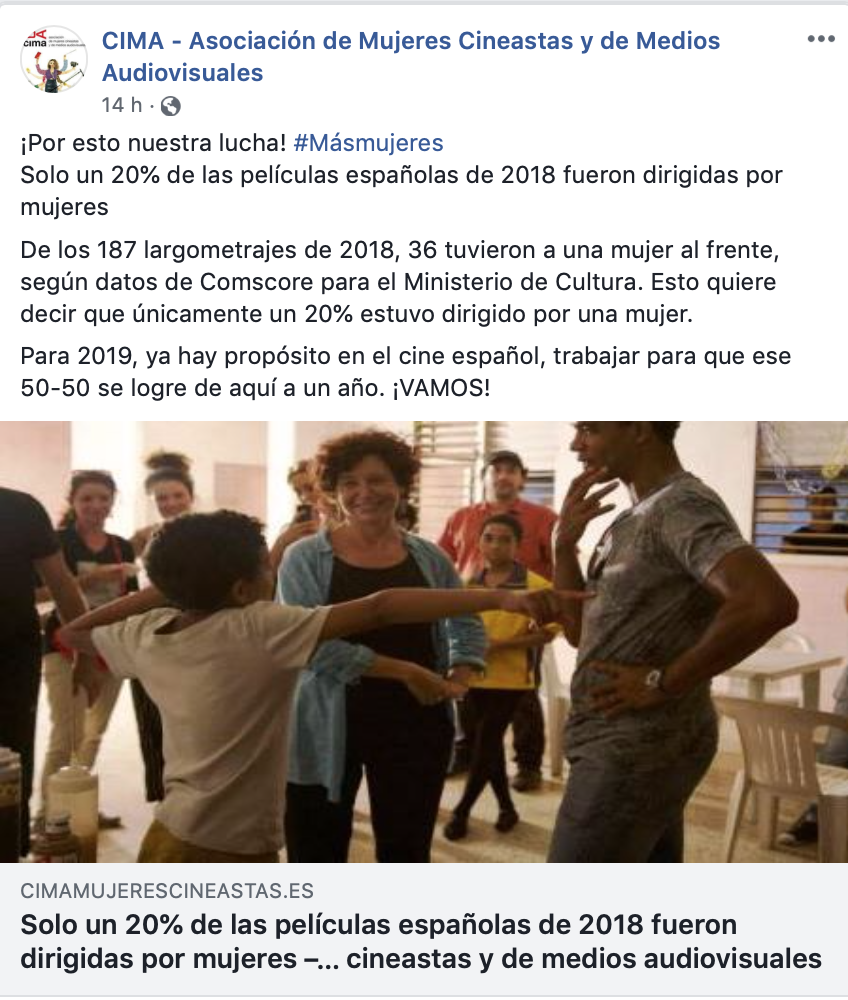 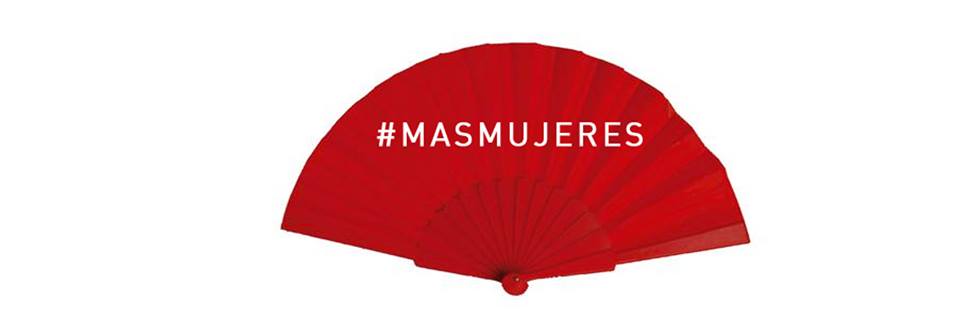 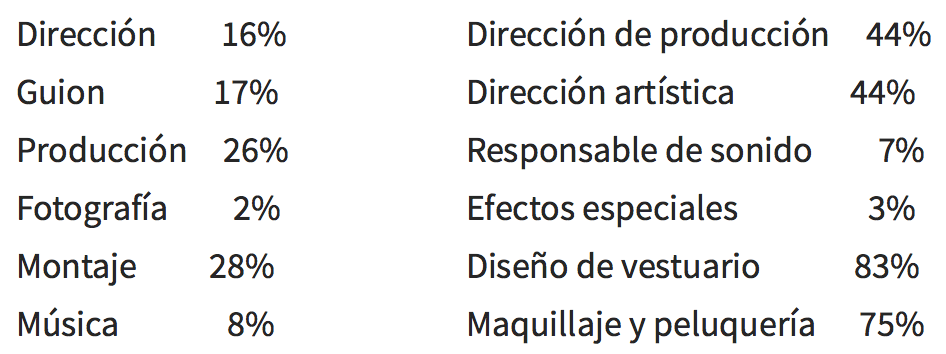 Las mujeres representan solamente el 26% de cargos de responsabilidad en el cine (2017)
Solo un 20% de películas españolas en 2018 fueron dirigidas por mujeres
Las mujeres se encuentran mayormente en vestuario, peluquería y maquillaje 
Es aun más retador hacer el 2o largo y cuentan con presupuestos más limitados
CIMA: Asociación de mujeres cineastas y de medios audiovisuales
[Speaker Notes: https://cimamujerescineastas.es/las-mujeres-representan-solamente-el-26-en-cargos-de-responsabilidad-en-el-cine/
https://cimamujerescineastas.es/solo-un-20-de-las-peliculas-espanolas-de-2018-fueron-dirigidas-por-mujeres/?fbclid=IwAR3cnghL9fi1bFQYkTz6GAOVuZJJNcvSeNwag7ryRsjHp6uuWkIb2U7Cj2Q]
¿Por qué entrevistas?Visibilidad y Difusión
Apoyar a las directoras
Materiales para sus press books o dossiers
Para mayor circulación (en inglés)
Para la investigación
Entrevistas analíticas de sus filmografías 
Documentar las experiencias de las directoras
Para la enseñanza
Lecturas para clase sobre estas directoras y películas noveles o menos estudiadas
Diversificar los programas de estudio
Arrojar luz sobre referentes femeninos para futuras directoras
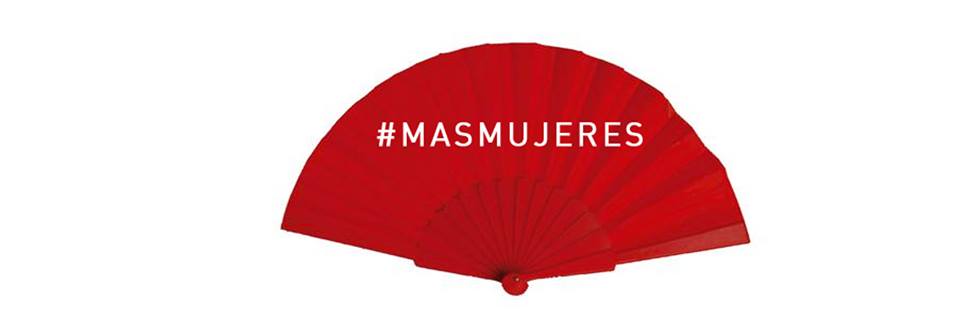 Tener referentes femeninosvisibilidad y difusión
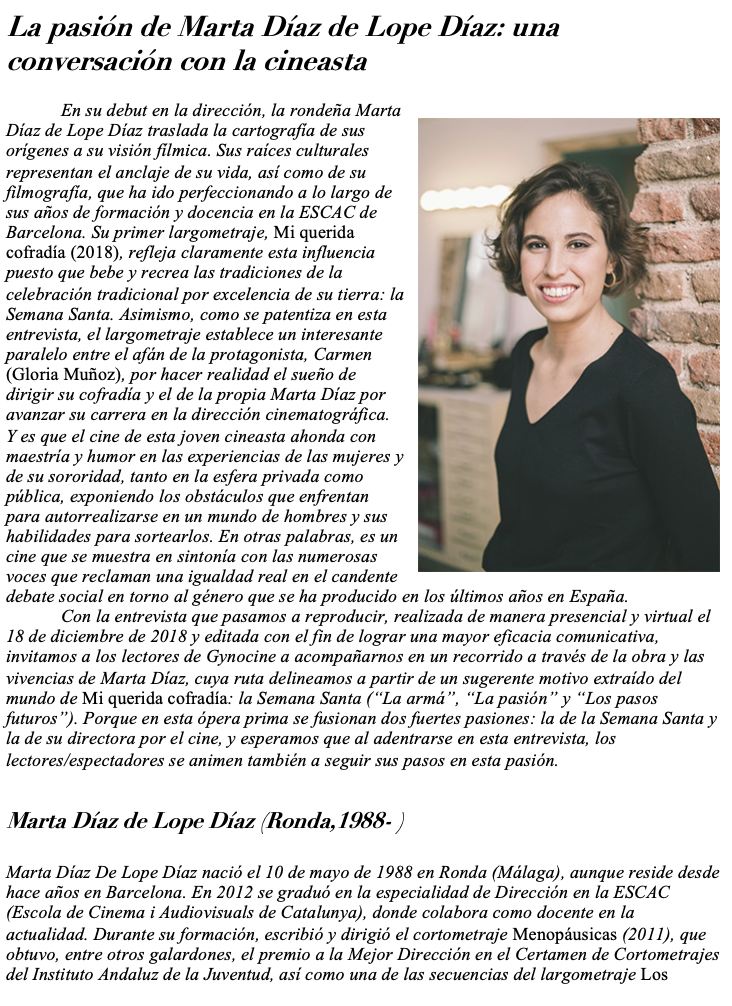 “En mi caso, recuerdo que cuando era pequeña apenas estaba familiarizada con ningún referente femenino en el mundo del audiovisual. A las que nos gustaba el cine, la única directora que conocíamos vagamente era Isabel Coixet, y eso después de que dirigiera Mi vida sin mí (2003) en EE.UU. Obviamente, no cabe duda de que habría otras directoras que intentaban abrirse camino en este campo pero para nosotras eran desconocidas porque su trabajo simplemente no nos llegaba. Al igual que me ocurrió a mí, estoy segura de que hoy en día hay todavía muchas niñas que echan en falta referentes femeninos en ámbitos en los que en el futuro querrían participar y pueden incluso desechar esa posibilidad porque les parezca inalcanzable. ”
“A menudo los referentes femeninos en la dirección cinematográfica, tal vez por las dificultades a las que se enfrentan las mujeres para acceder a este medio, semejan lejanos, casi imposibles ”
“Y es que el desequilibrio es increíble: a las mujeres nos cuesta mucho más dar a conocer nuestras historias, y esto es un problema para las generaciones de mujeres que vienen detrás.”
Documentar sus experiencias: “¿Qué es lo que no te han preguntado?”
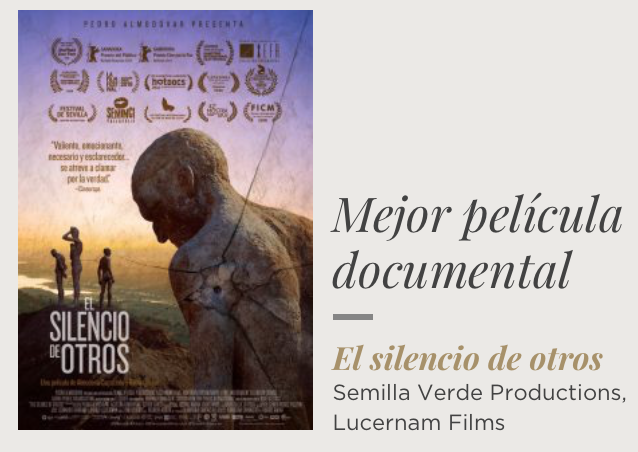 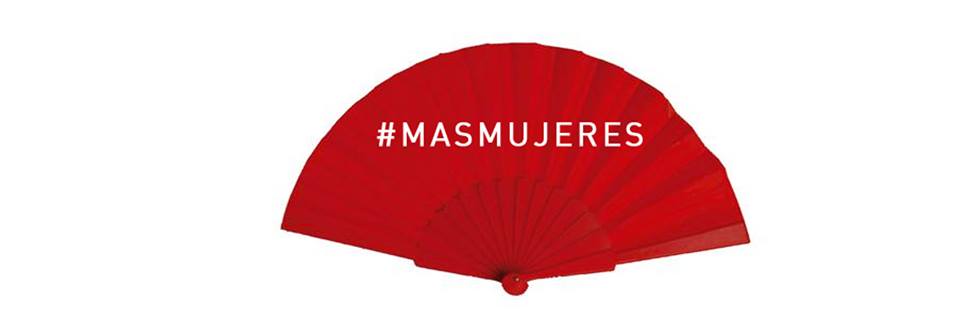 Premios Goya 2019
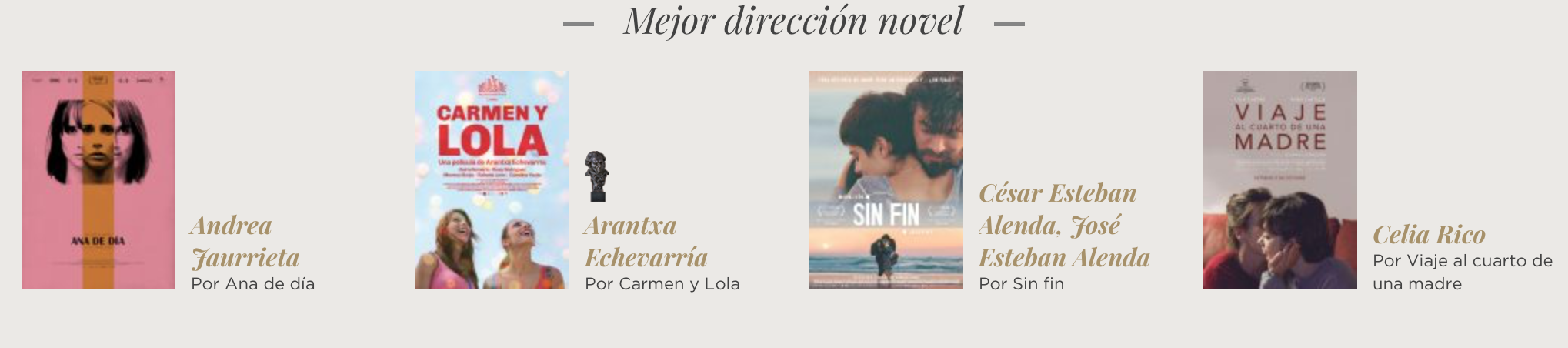